Spain
Reino de España
Повна назва – Королівство Іспанії (ісп. Reino de España)
Столиця – Мадрид(3.4 млн чол.(2010 р))
В Іспанії проживає близько 48 млн чол.(2013 р)
Середня густота населення – 90 чол на км²
19 автономних областей, що об’єднують 50 провінцій
Форма правління – парламентська монархія
Виконавча влада належить прем’єр-міністру, законодавча – генеральним кортесам(парламенту(сенат, конгрес депутатів))
Голова - король
Офіційнійні символи
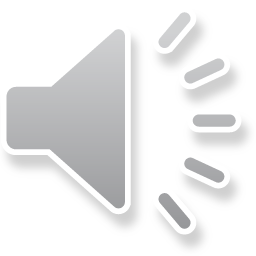 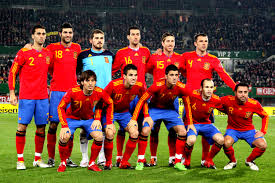 12 жовтня — День іспанської нації.

Державний прапор — складається з червоної, жовтої і червоної горизонтальних смуг з гербом посередині. 
Символічне значення кольорів цього прапора легенда пов'язує з його походженням. Відповідно до
переказу, один з королів Арагону побажав мати свій прапор. Оглядаючи різні проекти прапорів, він зупинився на одному з гладким золотим полем. Потім він велів подати келих свіжої крові тварин і, зануривши в нього два пальці, монарх провів ними по жовтому полотнищу, на якому вийшли дві червоні смуги. У 1938 році цей прапор став прапором Іспанії.

Державний герб — являє собою складну багаточастинну конструкцію, яка включає герби земель, що належали Короні.

Державний гімн — «Королівський марш». 17 липня 1942 року Франко підписав декрет, відповідно до якого «Королівський марш» став національним гімном країни.
Мадрид
Грошова одиниця - Євро
Географічне положення
Іспанія — південноєвропейська країна, що займає п'ять шостих Піренейського півострова

За територією Іспанія є четвертою країною в Європі(після Росії, України та Франції)

Іспанія омивається Середземним морем і Атлантичним океаном

По суходолу Іспанія межує з Португалією на заході (1214 км), з Францією — по гребенях Піренейських гір (623 км), з Андоррою (64 км)
Рельєф
Найвища гора Іспанії — Тейде
Плоскогір'я і гори становлять близько 90% її території 
Піренеї являють собою кілька паралельних хребтів, що простягаються з заходу на схід на 450 км. Це один із найбільш важкодоступних гірських районів Європи. Піренеї розташовані на висоті 1500–2000 м, тому залізниці, що йдуть з Іспанії в інші країни, обходять Піренеї з заходу і сходу 
Між східними Піренеями і Іберійськими горами простягаються невисокі Каталонські гори. Каталонські гори слідують впродовж 400 км майже паралельно берегу Середземного Кристалічної віссю її стали гори Сьєрра-Невади. Гора Муласен(3478 м) - найвища точка півострівної Іспанії
Найвища гірська вершина Іспанії знаходиться на острові Тенеріфе(Канарські острови) — це вулкан Тейде, висота якого досягає 3718 м
Єдина велика низовина — Андалузька
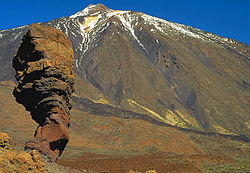 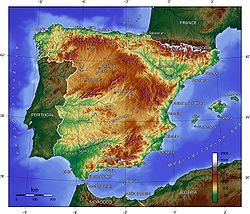 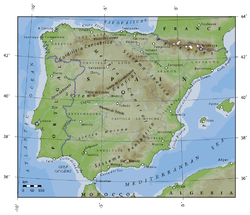 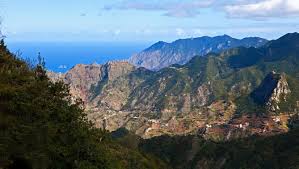 Тенеріфе
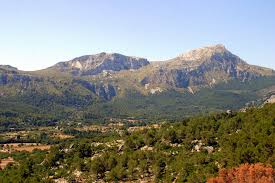 Мальйорка
Клімат країни
Завдяки своєму географічному положенню кліматичні умови в Іспанії вкрай різноманітні
Основні кліматичні типи — Континентальний, Океанічний і Середземноморський
Іспанія є найтеплішою країною в Західній Європі. Середня температура – 20 градусів
По всій території клімат різко змінюється
Середня кількість опадів – 1500 мм
Водні ресурси
Водні ресурси
Річкова мережа Іспанії добре розгалужена
Основу її складає 5 крупних річок
4 з них несуть свої води в Атлантичний океан (Тахо, Гвадіана, Дуеро і Гвадалквівар), і лише Ебро – в Середземне море
Велика частина гідроресурсів зосереджено в північній частині Іспанії. Наявність гідроенергетичних ресурсів є великою перевагою для інфраструктур цієї частини країни, зокрема – і для туристської індустрії
Лісові ресурси
Для "вологої" Іспанії найбільш типові широколистяні (переважають дуб, бук, каштан, клен, тополя)
Найбільш типова рослинність Галіції - приморська сосна, місцями тут зустрічається береза, релікт льодовикового періоду.
В Піренеях і Кантабрійських горах чітко виражена висотна поясність
В "сухій" Іспанії лісів мало
Рекреаційні ресурси
На території області Валенсія розташована 120-тикілометрова частина узбережжя під назвою Коста Азаар з центром у місті Кастельон
На крайньому півдні Андалусії розташований відомий курортний район - узбережжя Коста-дель-Соль - "берег сонця"
Великою популярністю серед туристів користується острівна частина країни(Канари)
Розташовані у водах Середземного моря Балеарські острови мають низку рис, властивих тільки їм. Тут цікаве і різноманітне узбережжя, багатий світ птахів і вражаючі своєю красою пейзажі
Майорка - найбільший острів Балеарського архіпелагу. Завдяки сприятливому середземноморському клімату, туристи відвідують Майорку цілий рік. На Балеарських островах зосереджено майже 25 % готельних місць Іспанії і щорічно тут відпочиває більше 10 млн туристів
Іспанія володіє дивовижним культурним спадком. Найбільша концентрація туристичних ресурсів притаманна великим містам (Мадриду, Барселоні та Валенсії)
Населення
49 млн чоловік(2012)
28 місце в світі
Діаспора – 2,7 млн(США, Франція, Німеччина)
жінки/чоловіки – 50,62/49,38
Середня тривалість життя – 79 років
Міське населення – 76 %
Корінне населення – іспанці,каталонці,баски,галісійці
Густота населення — 90 осіб/км²
Релігія - римо-католицька. Існують громади протестантів різних течій. Поширений іслам
Природний приріст
Народжуваність – 10.91
Смертність – 8.72
Природний приріст – 2.19
Найбільші міста
Мадрид – столиця(3,2 млн чол, 607 км²)
Пласа Майор
Барселона
Барселона найбільш відома через футбольний клуб міста з однойменною назвою
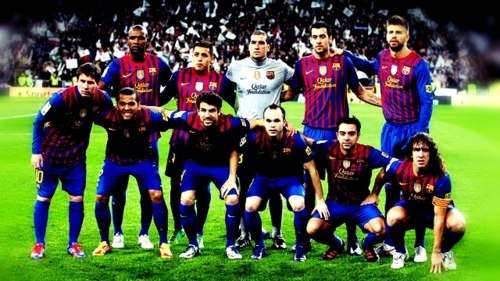 Валенсія
Сарагоса
Дякую за увагу!!!